Demonstrating Faith in the Working of God
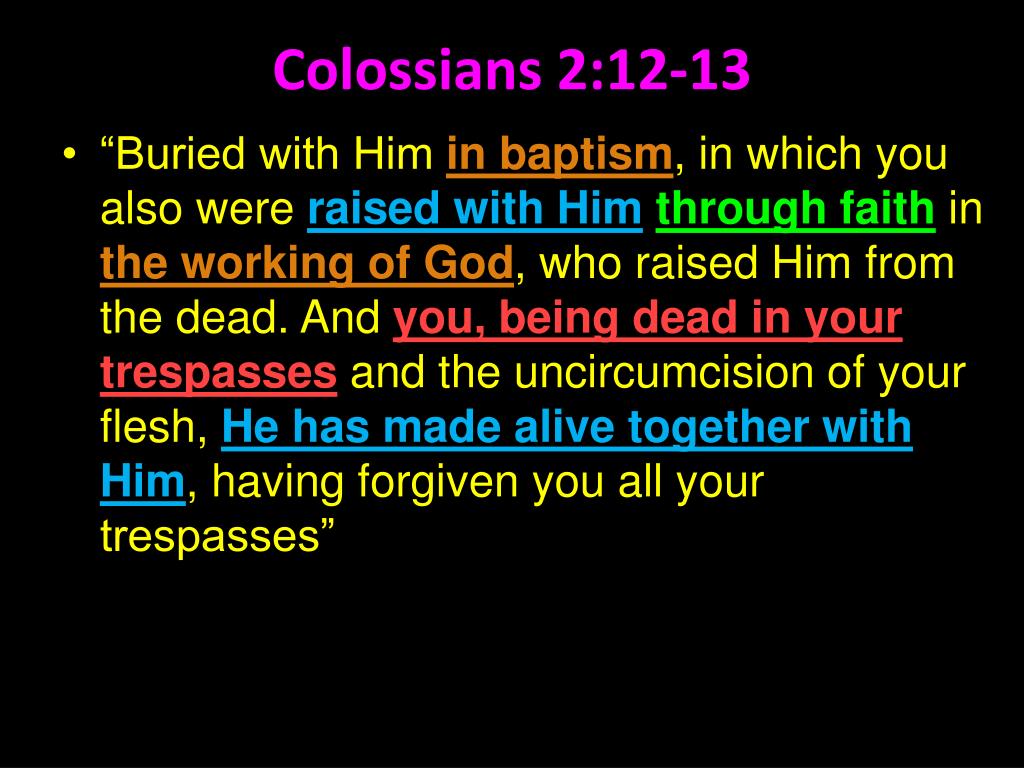 Demonstrating Faith in the Working of God
Israelites crossing the Red Sea on dry ground, all the Egyptians drowned
(Exodus 14:13-31; Hebrews 11:29)

Marching around Jericho 1x for 6 days, & on the 7th day 7X, & the walls fall down
(Genesis 12:1, 7; Exodus 13:5; Joshua 6:1-21; Hebrews 11:30)

Rahab (harlot) spared for welcoming the spies in peace & sent them out another way
(Joshua 2:1-24; 6:22-25; Hebrews 11:31; James 2:25)

Gideon’s army brought down from 32,000 to only 300 to defeat a multitude
(Judges 7-8; Hebrews 11:32)

David kills Goliath with only one stone
(1 Samuel 17:24-51; Hebrews 11:32)
Demonstrating Faith in the Working of God
God was well pleased through the foolishness of the message preached to save 
those who believed (1 Corinthians 1:21).

Men consider baptism a foolish command to obey but God chose that as the means 
of demonstrating your faith (Colossians 2:12).

About 3,000 on the Day of Pentecost were baptized (Acts 2:41).  
Did they earn or merit their salvation by what they did?

Simon the sorcerer was baptized (Acts 8:13).  Did he deserve to be forgiven? No.

Saul the persecutor was baptized (Acts 22:16; 9:18).  Did he deserve to be forgiven?

When you are buried with Christ in baptism, you aren’t earning your salvation but 
demonstrating faith in God’s working to forgive you of your sins!  Have you obeyed?